Lavendellust 2018
11
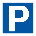 12
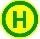 2
5
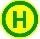 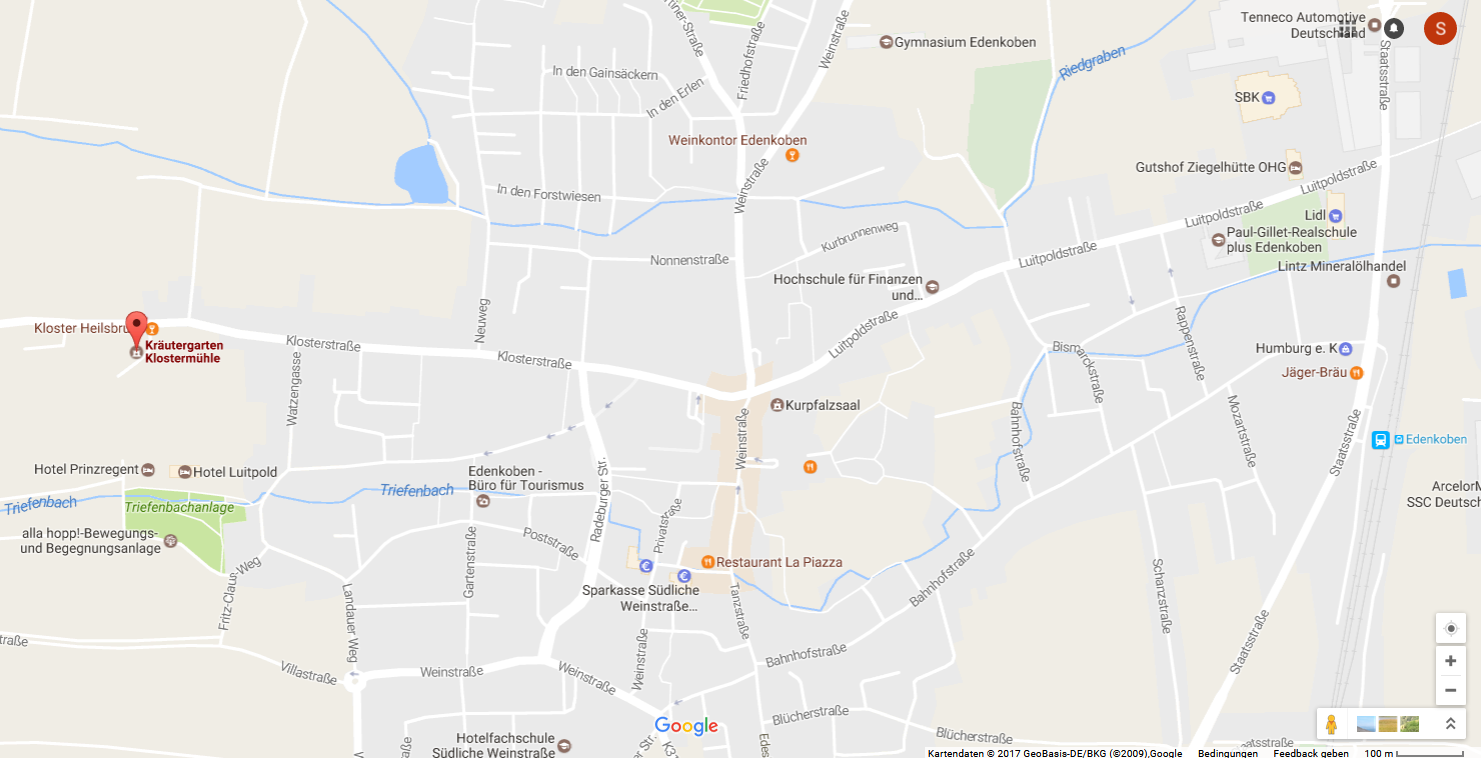 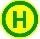 3
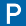 8
1
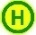 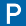 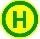 5
Einbahnstraße
7
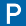 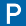 6
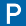 9
1 = Unter dem Kloster, alla hopp!-Anlage	                       Kostenloser Shuttle an den Sonntagen: 24. Juni / 1. Juli 2018
 2 = Schillerstraße, Berufsschule SÜW	 	   1 = Am Bahnhof 	
 3 = Im Letten/ Radeburger Straße	 	   2 = Paul-Gillet-Realschule plus / Polizei
 4 = Paul-Gillet-Platz			   3 = Katholische Kirche
 5 = Tanzstraße			   4 = Radeburgerstraße
 6 = Klosterstraße			   5 = Kräutergarten Klostermühle		
 7 = Goldenes Eck
 8 = Weinkontor, Gymnasium
 9 = Kirchbergplatz (=Wohnmobilparkplatz) 
10 = Am Bahnhof 
11 = SBK (nur an Sonntagen) 
12 = LIDL (nur an Sonntagen)
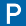 3
Ausgeschilderte Verkehrsführung
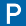 10
1
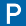 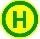 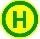 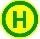 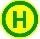 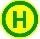 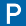 4
5
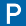 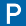 2